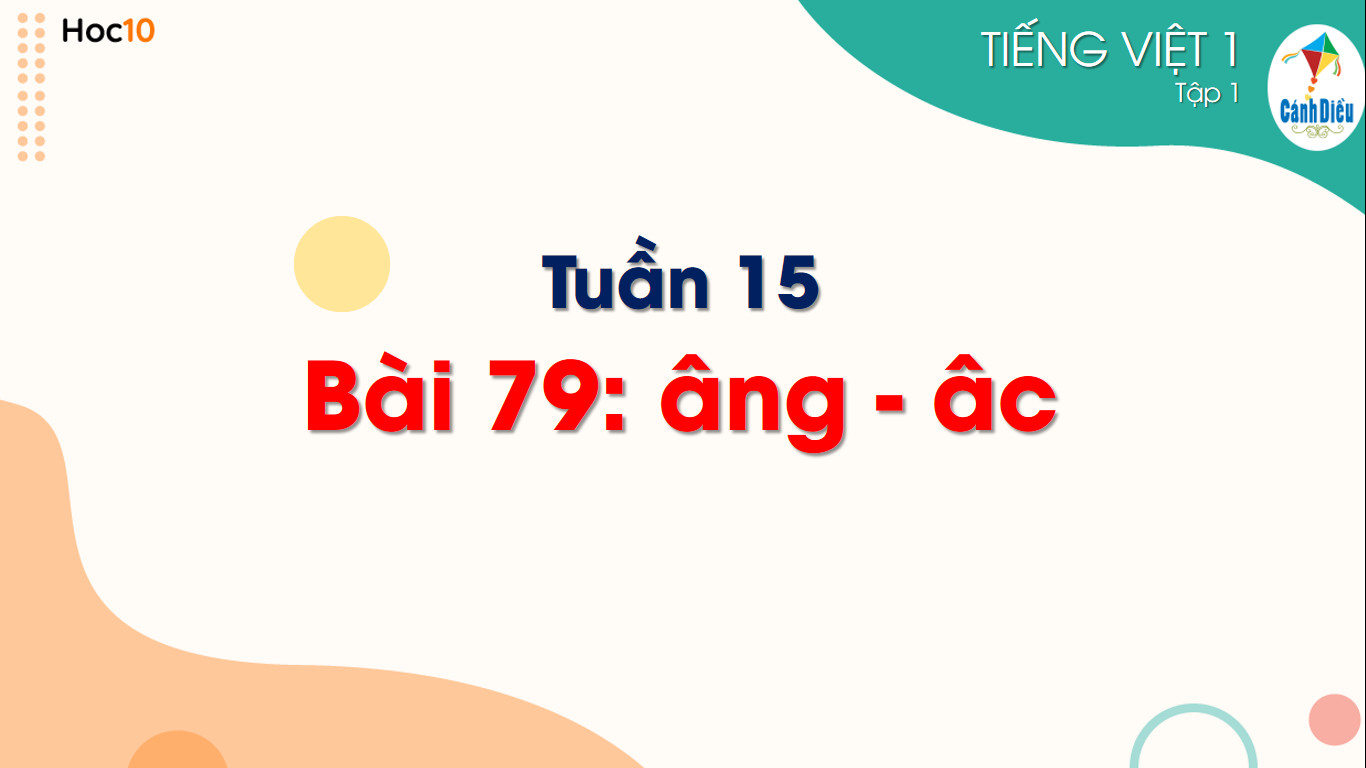 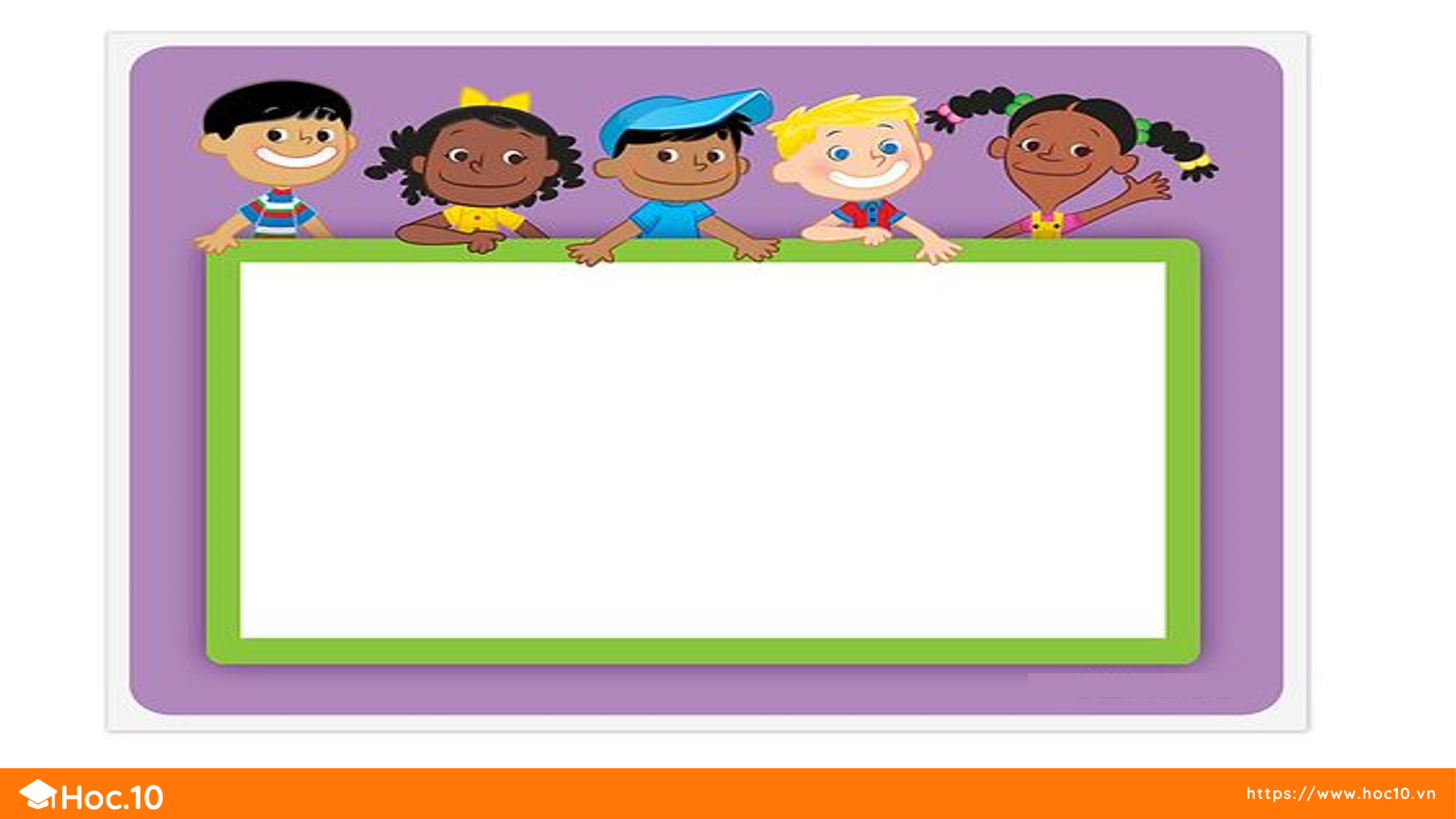 KHỞI ĐỘNG
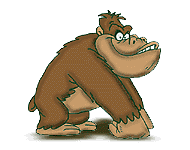 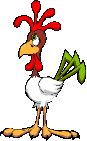 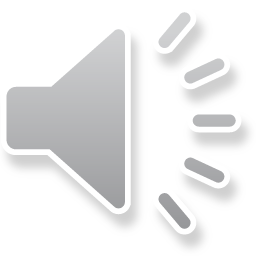 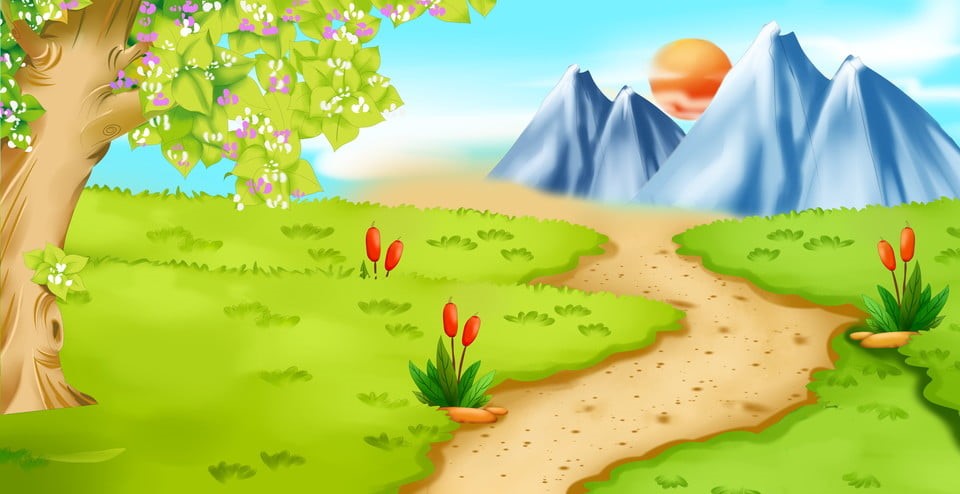 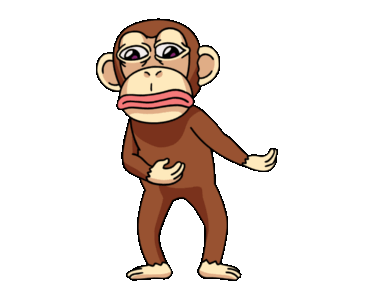 Giúp Khỉ Về Nhà
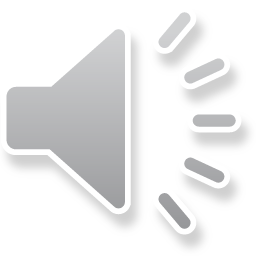 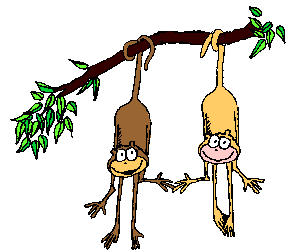 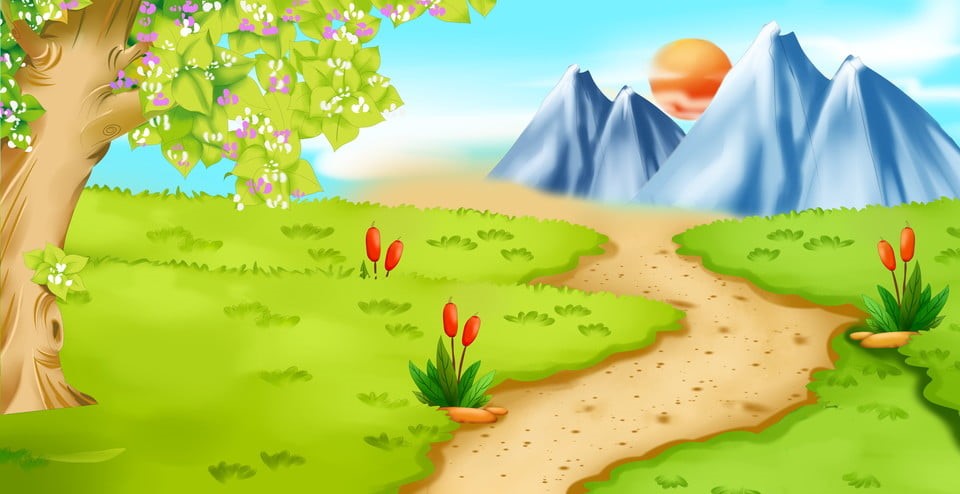 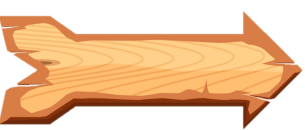 KẾT THÚC
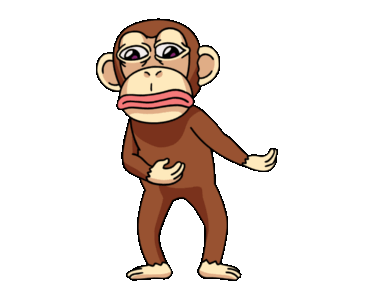 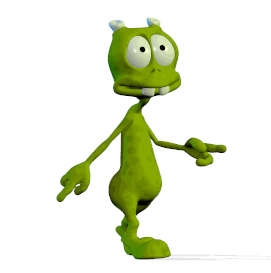 Đi Qua
Đi Qua
Đi Qua
Đi Qua
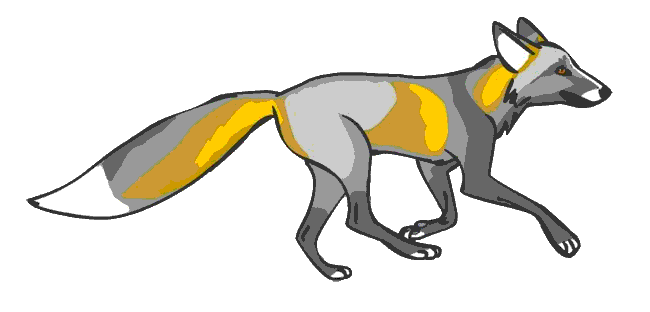 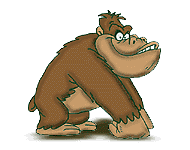 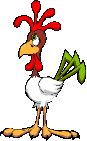 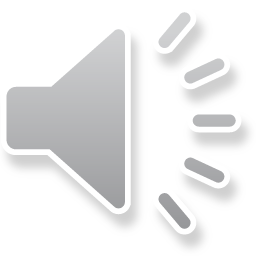 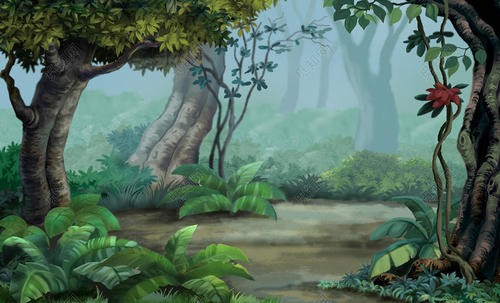 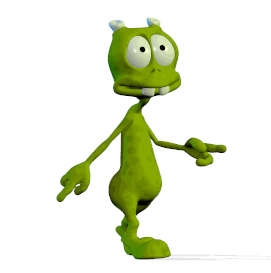 Tìm 2 tiếng có vần ăng
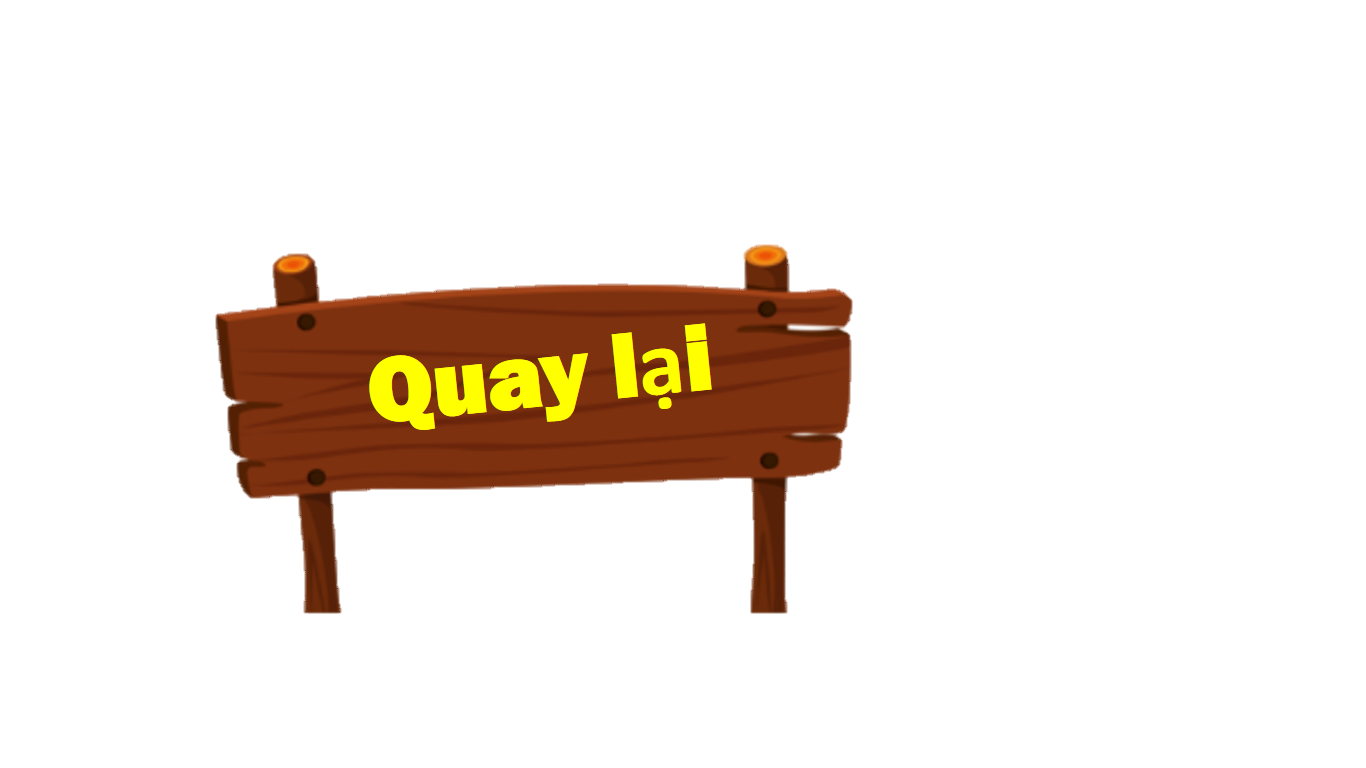 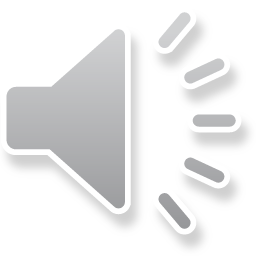 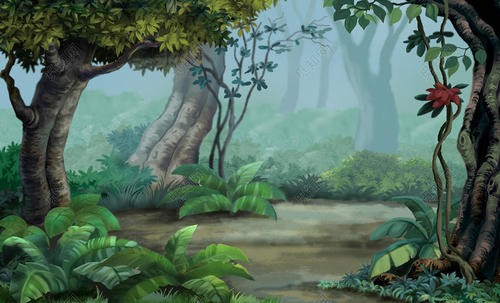 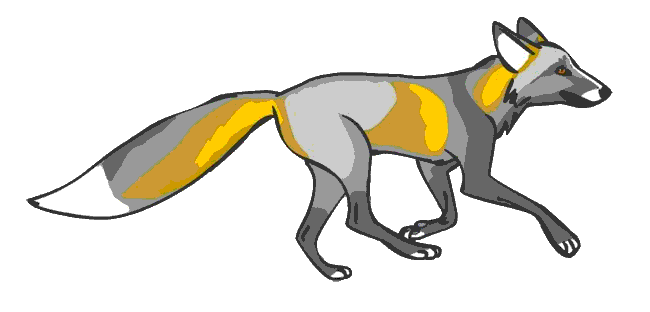 Tìm hai tiếng có vần ăc
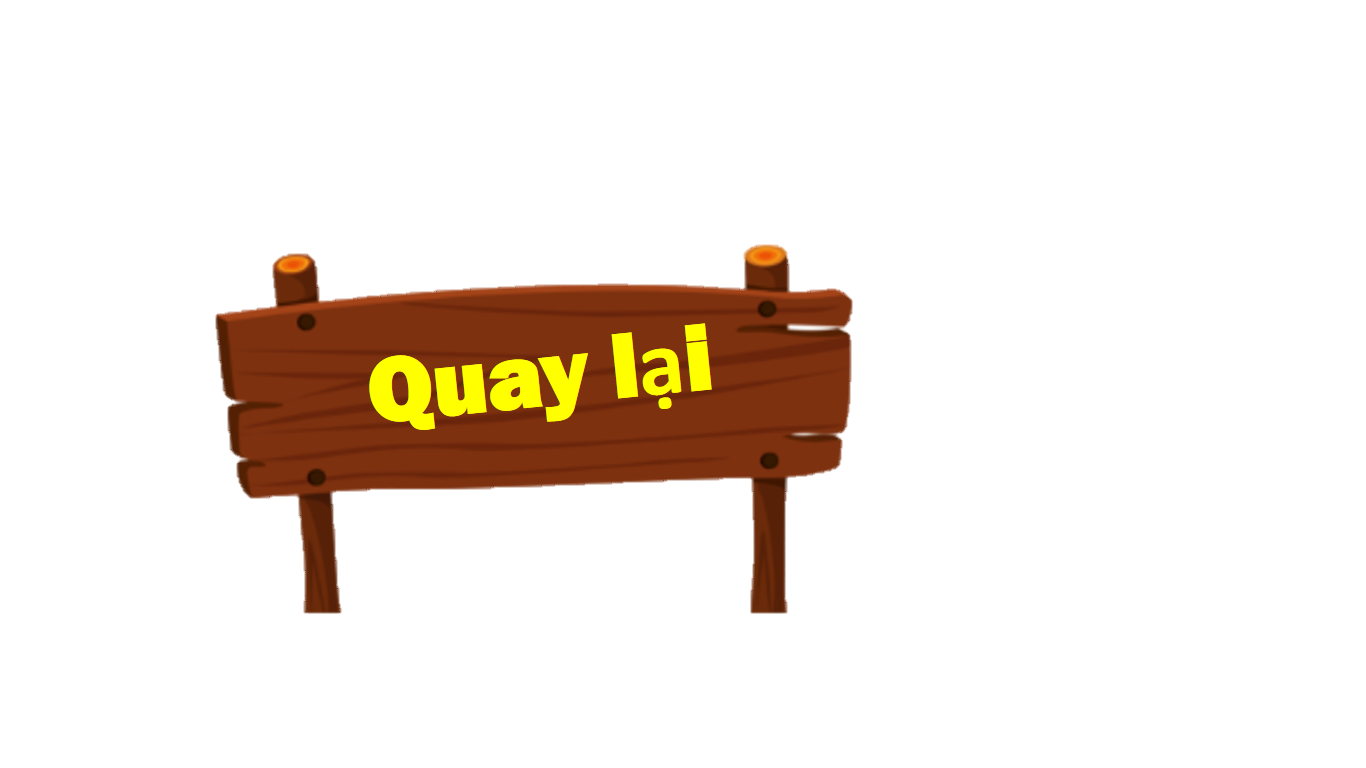 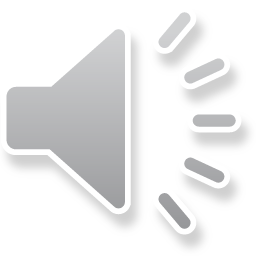 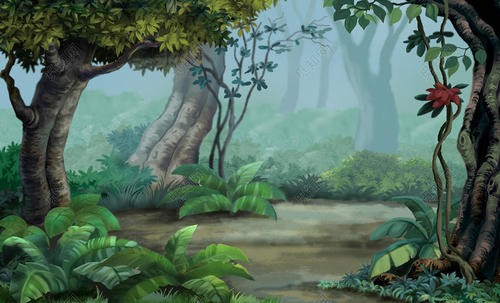 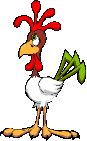 Đọc các từ sau
lo lắng, răng sắc nhọn
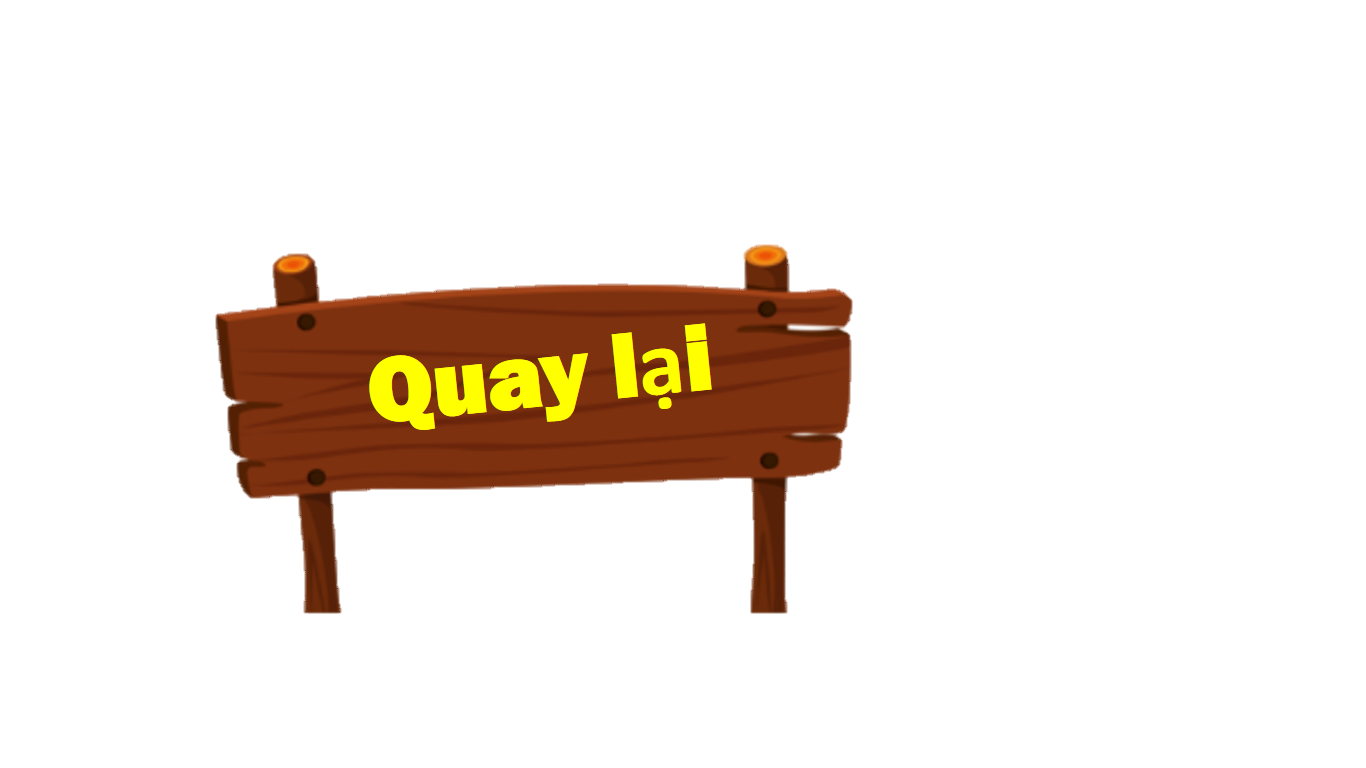 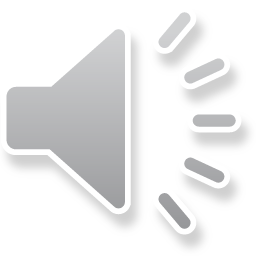 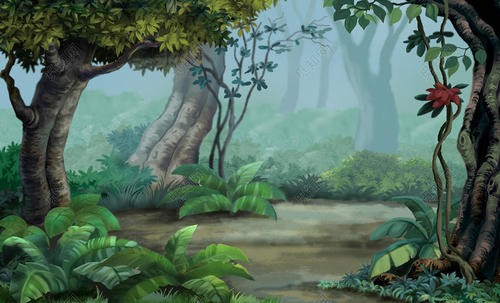 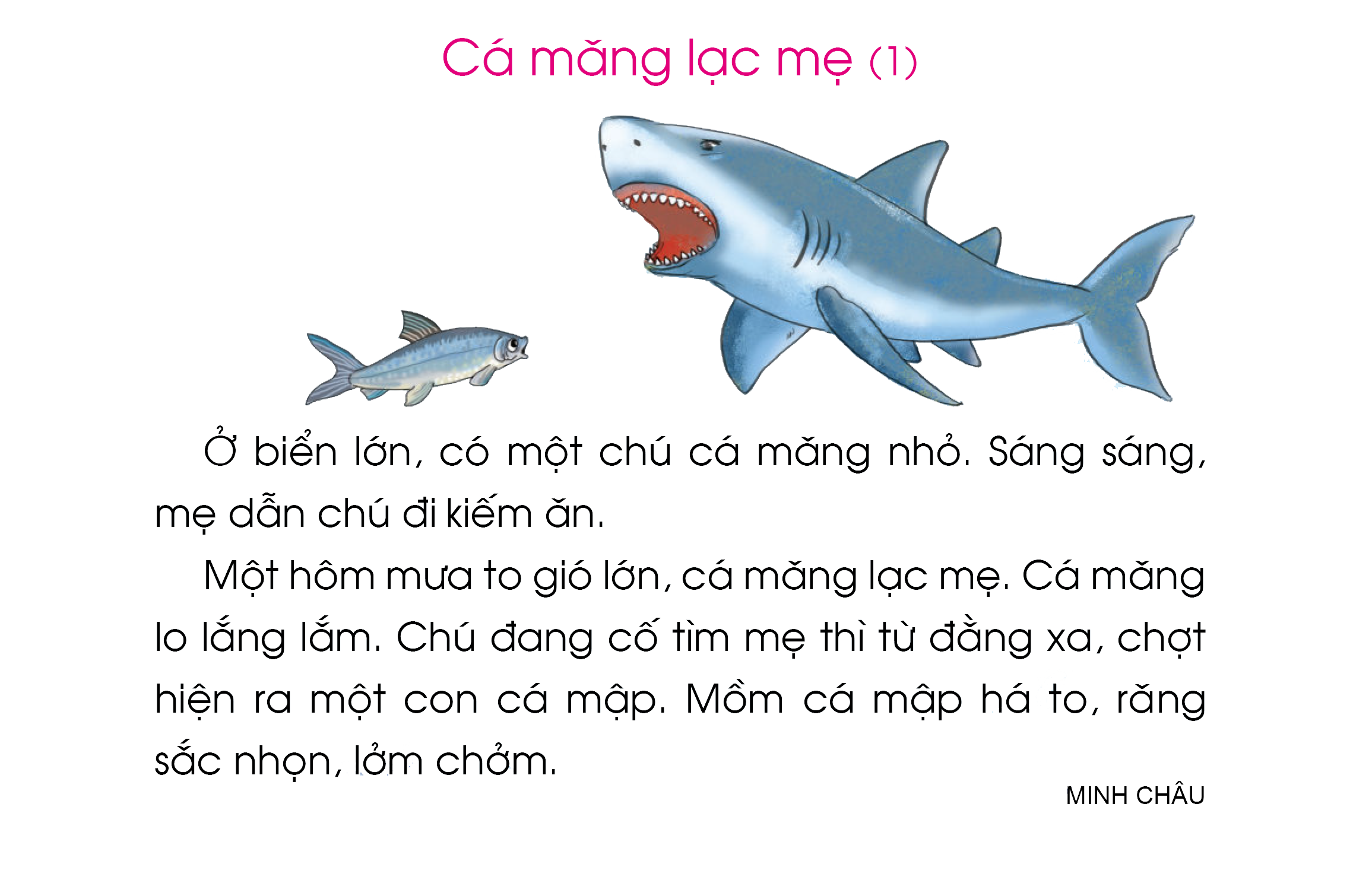 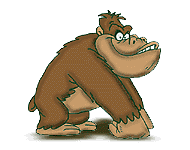 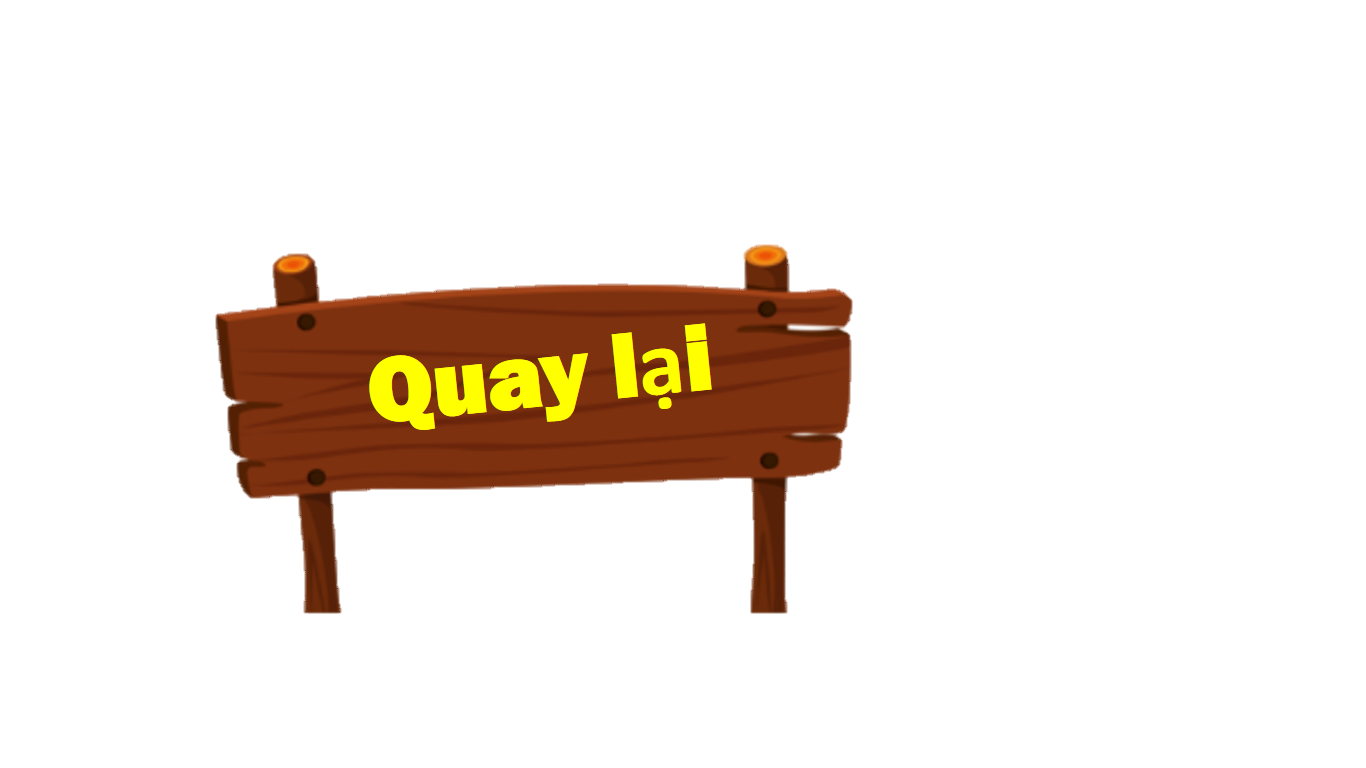